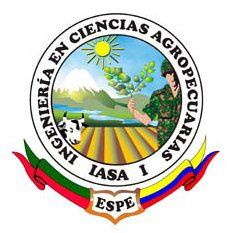 “Efecto de la inoculación de suelos perturbados sobre la diversidad de hongos ectorizosféricos de tres especies arbóreas en la amazonía ecuatoriana”

Vega Chimarro, Magali Anabel

Departamento de Ciencias de la Vida y de la Agricultura

Carrera de Ingeniería Agropecuaria

Trabajo de titulación, previo a la obtención del título de Ingeniera Agropecuaria

Dr. Chiriboga Novillo, Carlos Eduardo

7 de abril del 2021
INTRODUCCIÓN
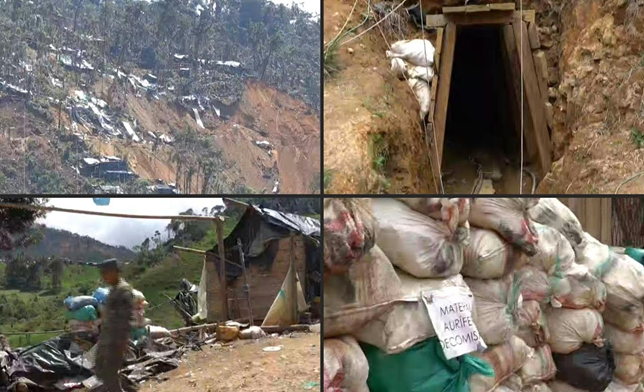 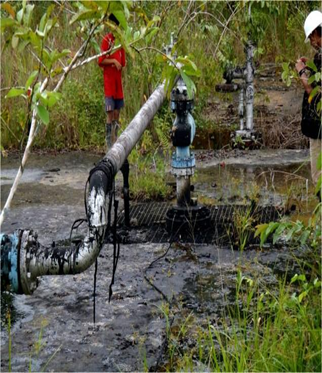 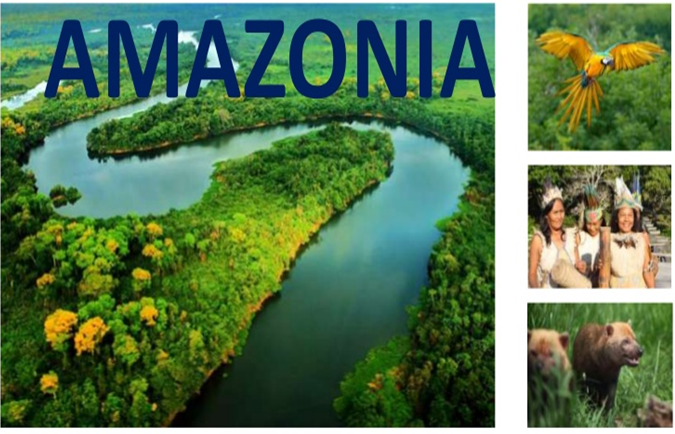 Intervención antrópica
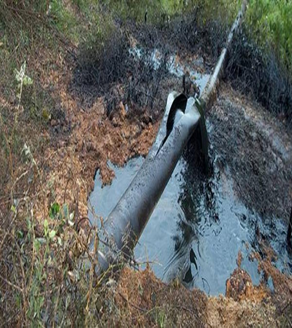 Extracción y explotación de petróleo
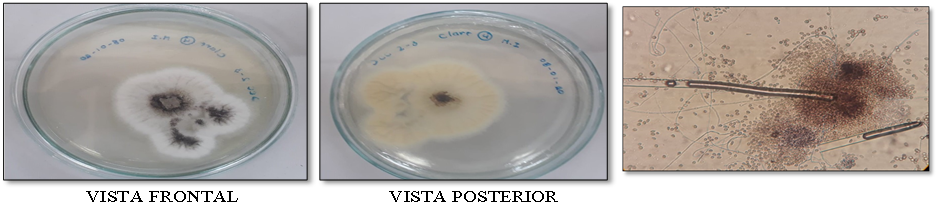 Aspergillus sp
Diversidad fúngica
Remediación y rehabilitación
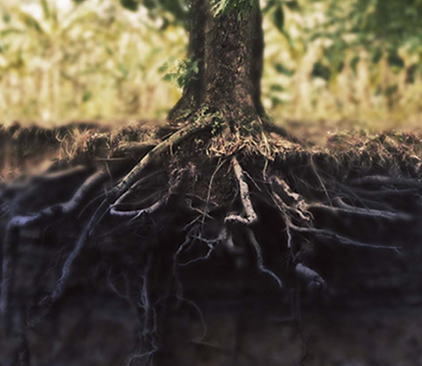 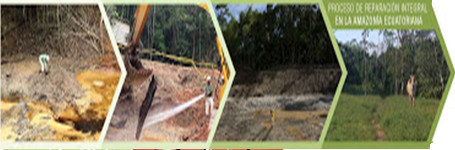 Sosa (2018); Quinsasamín (2019); Remache (2020)
Inoculación
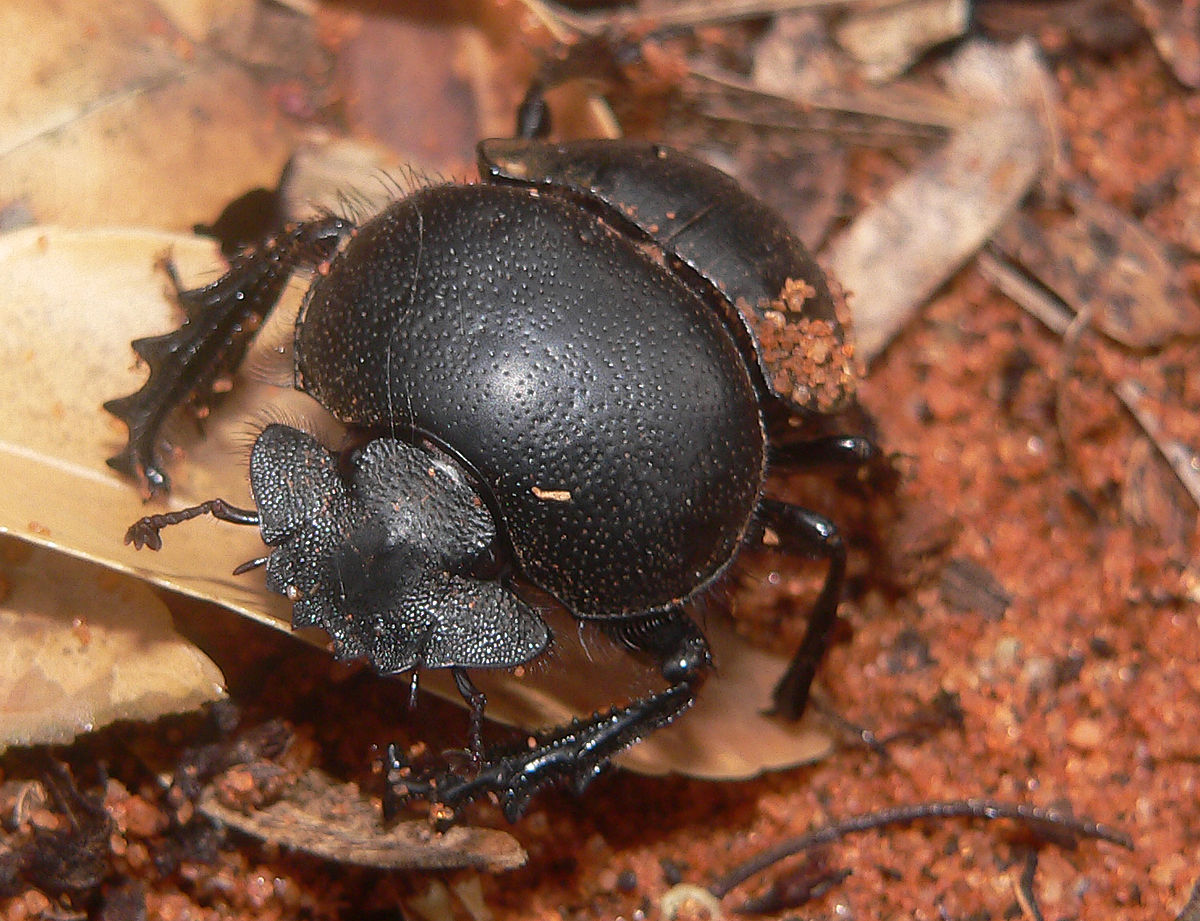 Diversidad coleopteroloógica
Quiloango (2019); Paredes(2019)
OBJETIVOS
General
Evaluar el efecto de la inoculación de suelos perturbados por la extracción de petróleo sobre la diversidad de hongos ectorizosféricos de tres especies arbóreas en la Amazonia ecuatoriana. 
Específicos 
Analizar el efecto de la inoculación sobre la riqueza fúngica de especies forestales leguminosas establecidas en suelos perturbados.
Contrastar las diferencias en la estructura de la comunidad microfúngica entre suelo perturbados y no perturbados por acciones de la extracción de petróleo.
Determinar el grado de cambio de la composición de especies fúngicas (diversidad beta) entre comunidades inoculadas y no inoculadas.
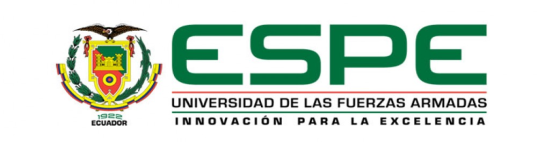 HIPÓTESIS
H0: La inoculación de tierra negra proveniente de bosque natural no aumenta la diversidad de hongos ectorizosféricos de Platymiscium pinnatum, Piptadenia pteroclada, y Zygia longifolia, en suelos perturbados y no perturbados por la extracción de petróleo.

H1: La inoculación de tierra negra proveniente de bosque natural aumenta la diversidad de hongos ectorizosféricos de Platymiscium pinnatum, Piptadenia pteroclada, y Zygia longifolia, en suelos perturbados y no perturbados por la extracción de petróleo.
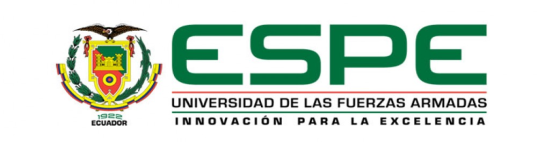 METODOLOGÍA
Primera fase
Campo
Selección de especies arbóreas
Selección de sitio de muestreo
Aplicación del inóculo
Toma de muestras
Segunda fase
Laboratorio
Aislamiento
Purificación de hongos
Identificación de especies fúngicas
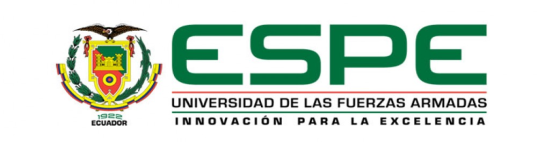 METODOLOGÍA
DISEÑO EXPERIMENTAL
DCA parcela subdividida
Yijkl= μ + Si + δl(i) + Ej + (SE)ij + ejl(i) + Ik + (SI)ik + (EI)jk + (SEI)ijk + eijkl
Figura  1
Croquis experimental de la investigación
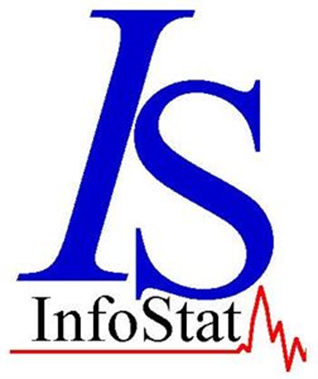 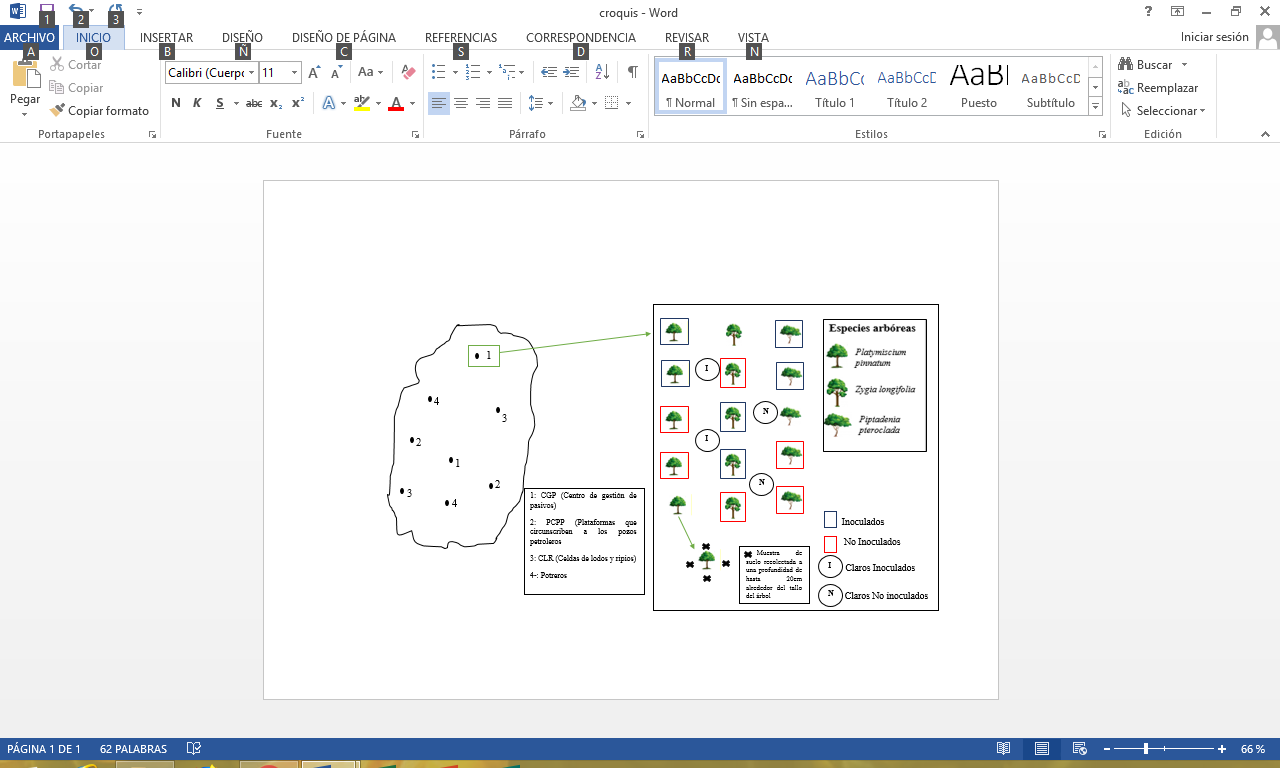 128 unidades experimentales, 64 inoculados y 64 no inoculados
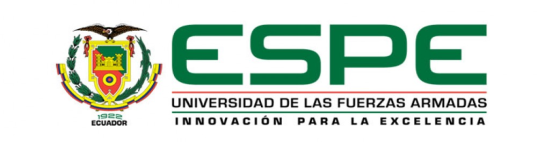 METODOLOGÍA
composición de especies, riqueza y estructura
MÉTRICAS DE DIVERSIDAD
Lista de especies
Composición de especies
Abundancia absoluta (n) y abundancia proporcional (pi)
Abundancia
Diversidad alfa
Bootstrap 
Chao 2 
Jacknife de primer orden
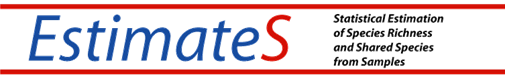 Riqueza especifica
Pozo (2017)
Índices de diversidad de Simpson (1-D) y Shannon (H’)
Estructura de la comunidad
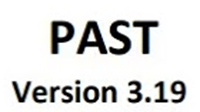 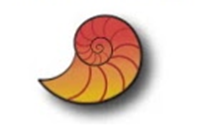 Equitatividad de Pielou (J’)
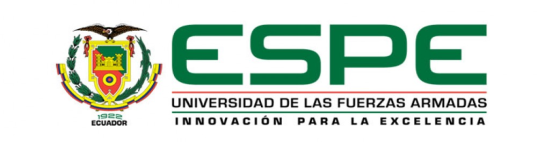 METODOLOGÍA
MÉTRICAS DE DIVERSIDAD
Dendograma de Bray–Curtis
Índice de similitud de Sorensen
Diversidad beta
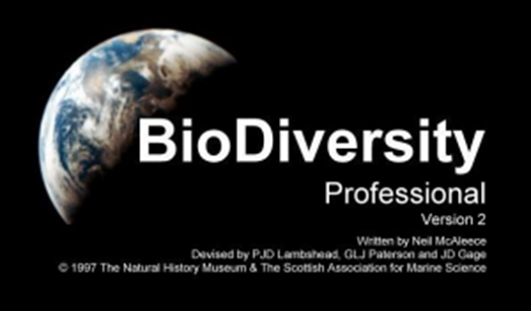 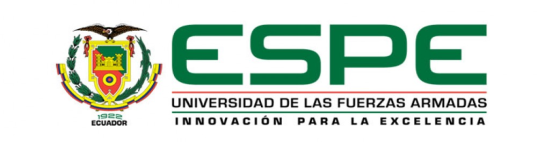 RESULTADOS Y DISCUSIÓN
Diversidad alfa
Composición de la comunidad fúngica ectorizosférica
Algunas de las morfoespecies fúngicas ectorizosféricas encontradas e identificadas, han sido registradas por Sosa (2018), Quinsasamín (2019) y Remache (2020).
Phylum Ascomycota
Pacasa et al., (2017).
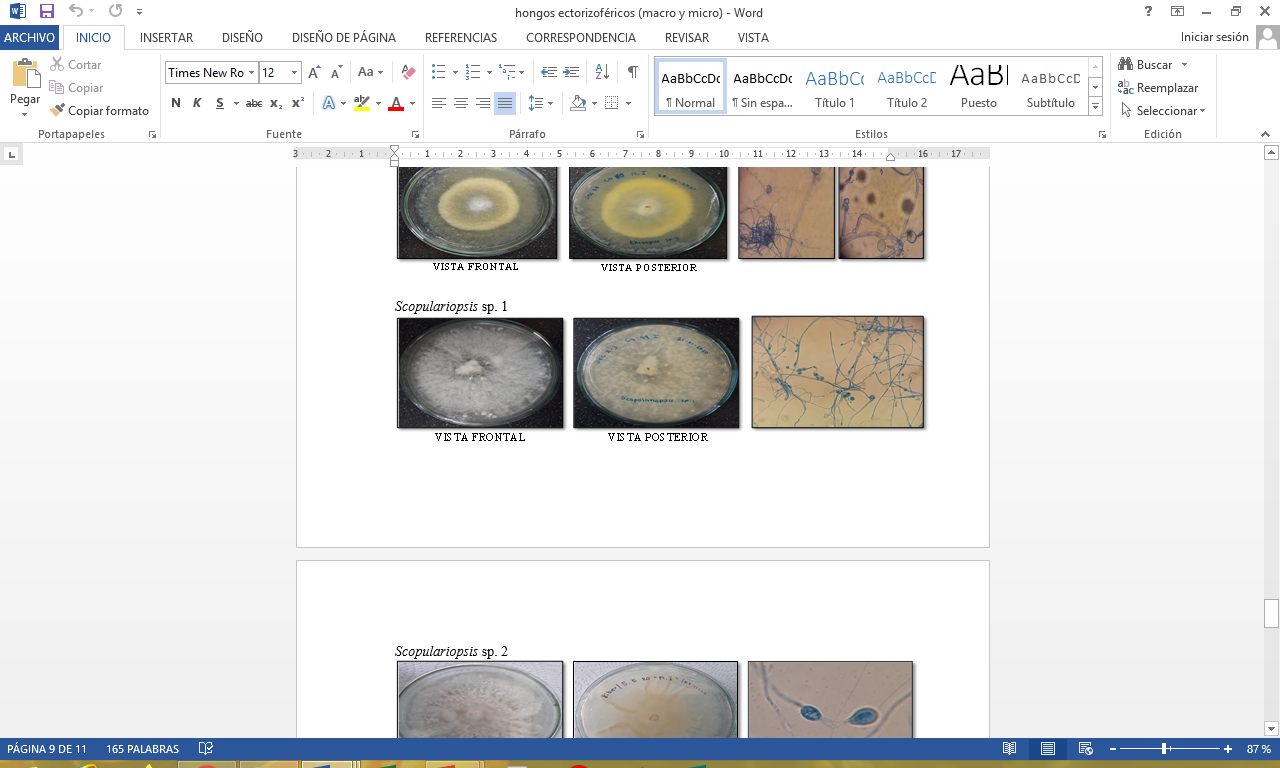 251 aislamientos
79 morfoespecies fúngicas ectorizosféricas
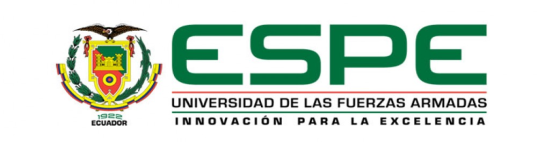 RESULTADOS Y DISCUSIÓN
Composición de la comunidad fúngica ectorizosférica
Claros 
67 aislamientos a 37 diferentes morfoespecies
Claros inoculados
Diversidad alta (1-D= 0,97)
abundancia homogénea (J´= 0,88)
Claros No inoculados
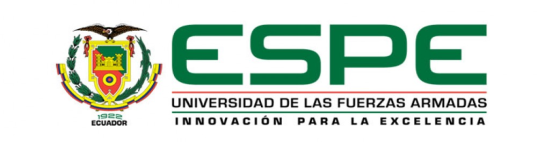 RESULTADOS Y DISCUSIÓN
Composición de la comunidad fúngica ectorizosférica
Scopulariopsis spp.    10,8 %,
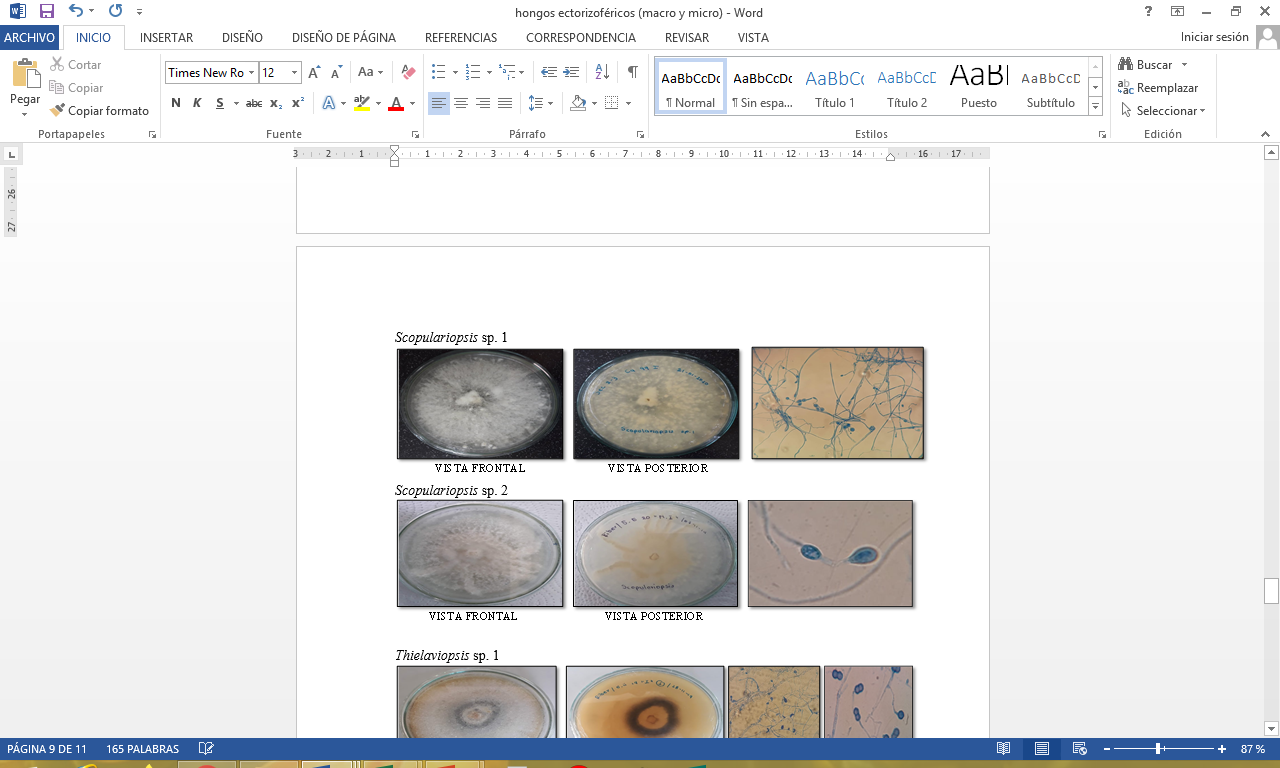 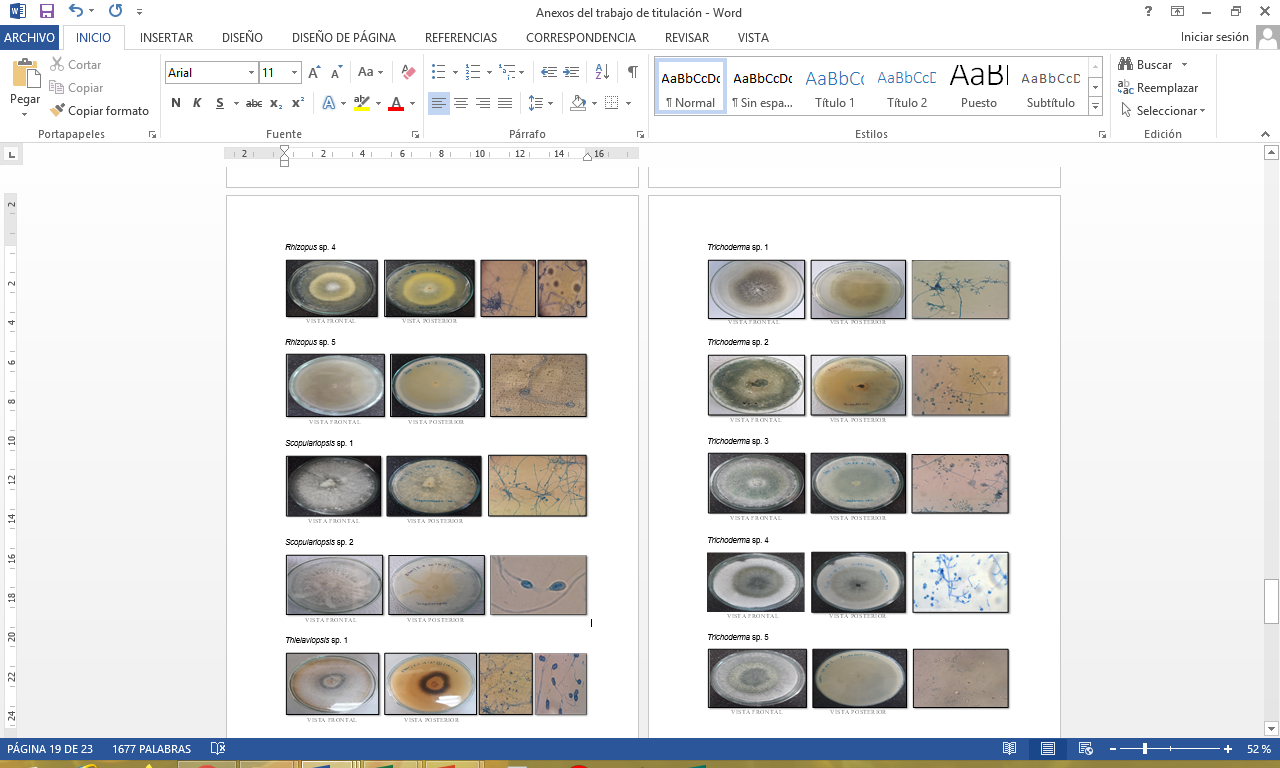 Trichoderma spp.    6,8 %
Zygia longifolia        mayor riqueza y abundancia lo que difiere con Remache (2020)
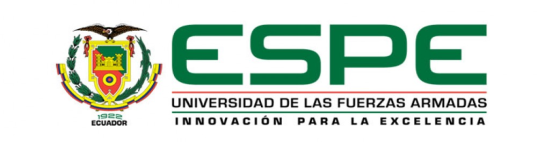 RESULTADOS Y DISCUSIÓN
Composición de la comunidad fúngica ectorizosférica
Estos valores son inferiores a lo registrado en sitio inoculado donde se realizó la investigación de la diversidad de hongos endorizosféricos. Remache (2020)
Quinsasamín (2019)
Diversidad alta (1-D= 0,97)
Abundancia homogénea (J´= 0,88)
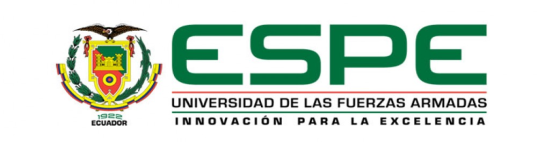 RESULTADOS Y DISCUSIÓN
Composición de la comunidad fúngica ectorizosférica
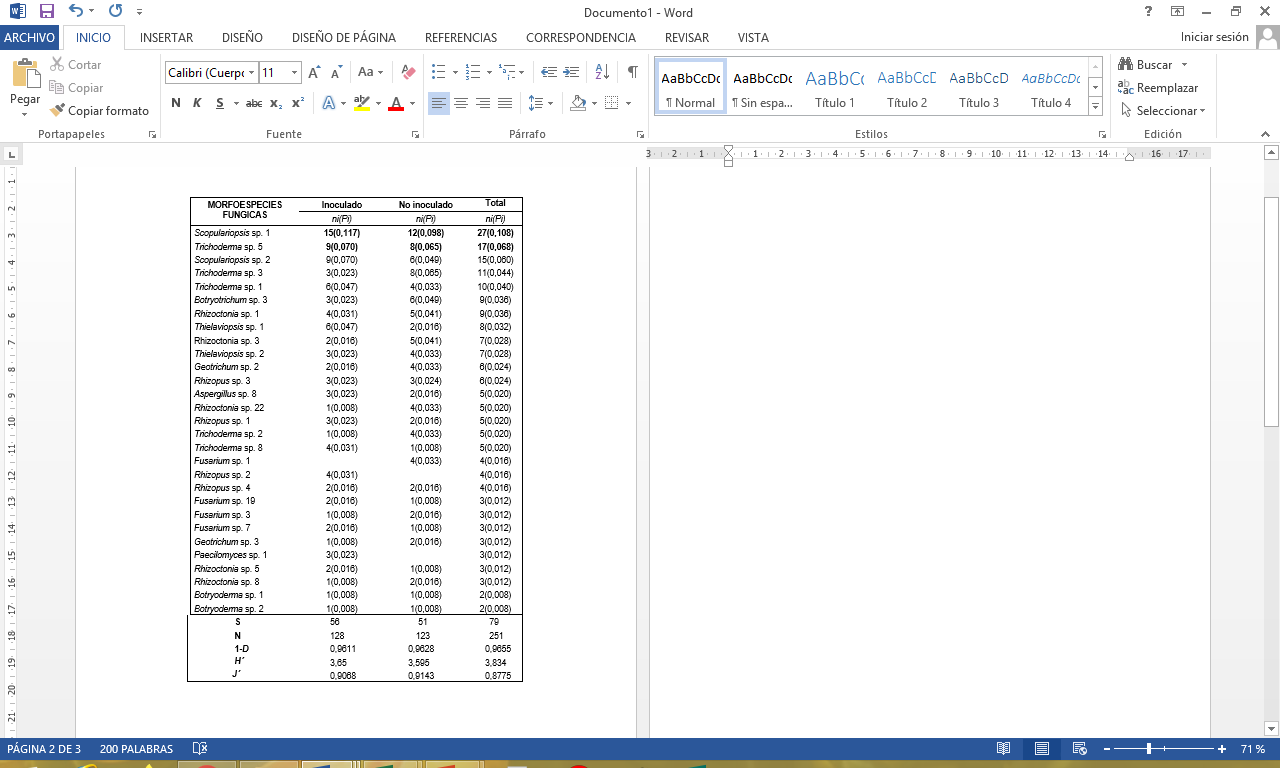 morfoespecies fúngica ectorizosféricas que presentaron mayor porcentaje
79 morfoespecies fúngicas difieren de las 35 morfoespecies registradas por Quinsasamín (2019)
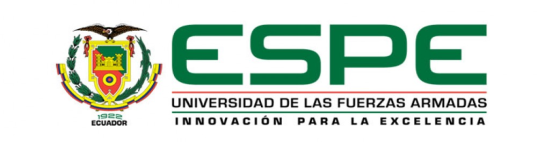 RESULTADOS Y DISCUSIÓN
Riqueza específica
Claros         27 morfoespecies inoculados y 21 no inoculados
Platymiscium pinnatum         20 morfoespecies inoculadas y 22 no inoculadas; 
Piptadenia pteroclada          18 morfoespecies inoculados y 19 no inoculados 
Zygia longifolia         se identificaron 26 morfoespecies inoculados y 19 no inoculados.
Los estimadores no paramétricos de riqueza observada 
Quinsasamín (2019) y Remache (2020)
Jacknife de primer orden 66,01 %, 
Chao 2 el 48,68% 
Bootstrap el 81,87% de la riqueza esperada.
Tabla 3 
Valores del estimador Bootstrap para la riqueza de Claro, Piptadenia pteroclada, Platymiscium pinnatum y Zygia longifolia
rango aceptable a partir del 75% de la estimación
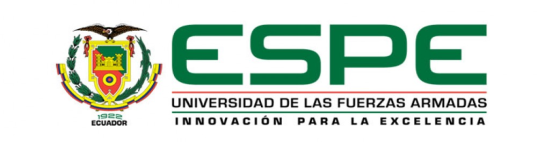 RESULTADOS Y DISCUSIÓN
Diversidad beta
Similitud de morfoespecies fúngicas ectorizosféricas entre subparcelas y tipos de suelo perturbado
Figura  4
 Dendograma de Bray-Curtis por subparcelas inoculadas por sitio perturbado inoculado
41,27%
Sitio perturbado inoculado
Subparcela inoculada
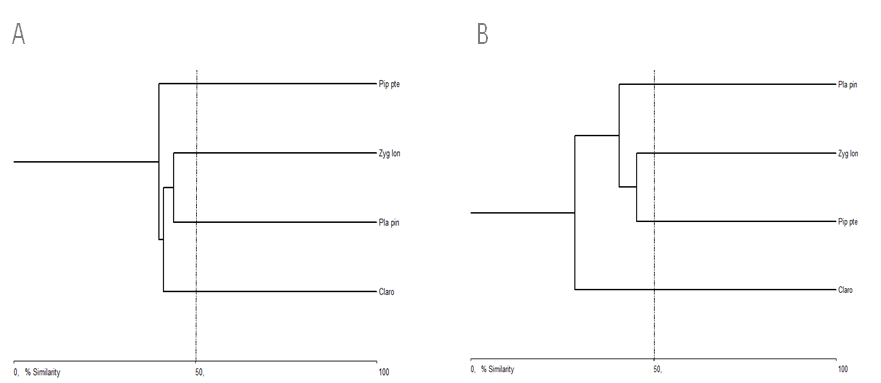 22%
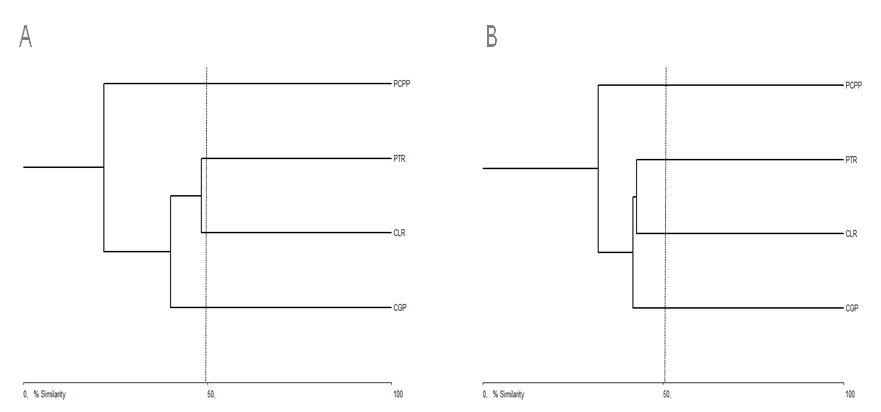 40 %
PTR
Pla pin
40%
Similitud
48,4%
Similitud
44,07%
claro
CGP
> 50%
Bray & Curtis (1957)
Quinsasamín (2019)
Remache (2020)
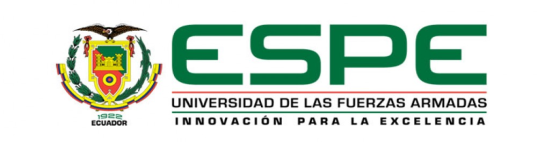 RESULTADOS Y DISCUSIÓN
Similitud de morfoespecies fúngicas ectorizosféricas entre subparcelas y tipos de suelo perturbado
Figura  4
 Dendograma de Bray-Curtis por subparcelas inoculadas por sitio perturbado inoculado
32%
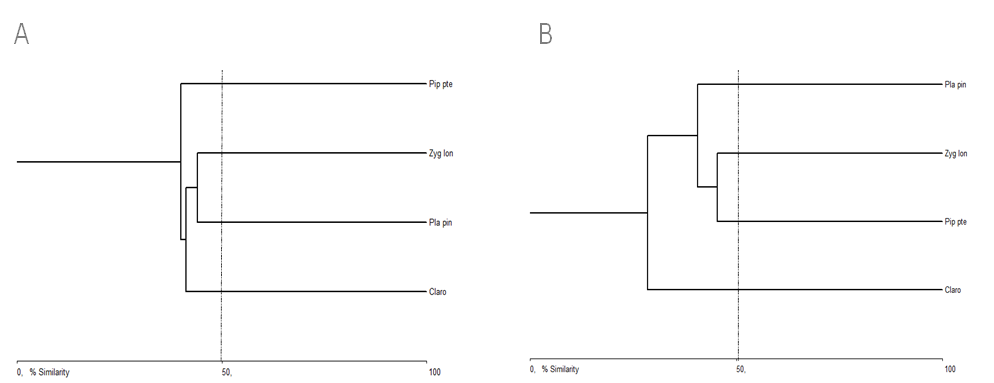 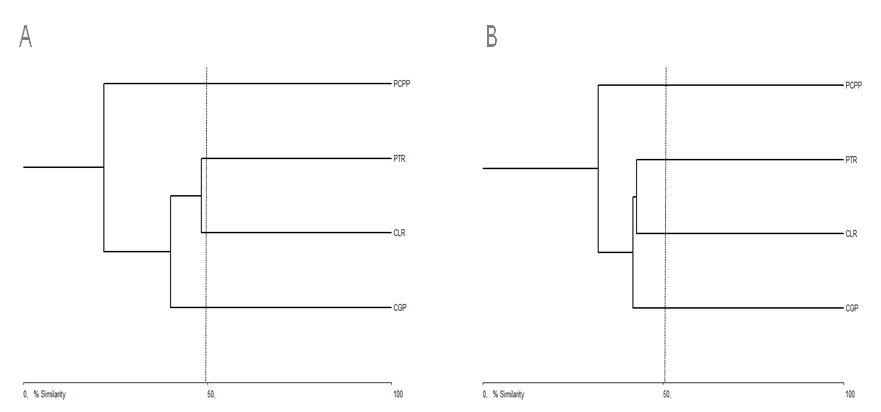 PTR
Zig log
Similitud
45,45%
Similitud
43%
42%
CGP
claro
Subparcela No inoculada
Sitio perturbado No inoculado
> 50%
Bray & Curtis (1957)
RESULTADOS Y DISCUSIÓN
Diferencias entre morfoespecies fúngicas de subparcelas en suelos perturbados e inoculados con tierra negra de bosque natural
Tabla 12 
Promedio ± error estándar del Índice de diversidad de las morfoespecies fúngicas de las subparcelas inoculadas y no inoculadas
Remache (2020)
Medias con una letra común no son significativamente diferentes (p > 0,05).
CONCLUSIONES
.
A pesar de las diferencias en la composición de especies, la riqueza, la diversidad y la similitud de los hongos ectorizosféricos no cambian según el tipo de suelo perturbado donde se estableció a las subparcelas.
En las subparcelas inoculadas se identificó un mayor número de morfoespecies fúngicas ectorizosféricas, de los 251 aislamiento realizados, 128 pertenecen a las subparcelas inoculadas, donde claros inoculados presentaron mayor número de morfoespecies (n= 39) a diferencia de las especies arbóreas.   
Las subparcelas establecidas en los tipos de suelos perturbados inoculados presentaron mayor riqueza (n= 84), la abundancia (n= 128), su diversidad se considera muy alta (1-D= 0,97) y la distribución de la abundancia especifica es homogénea (J´= 0,88) de los hongos ectorizosféricos, en comparación con las subparcelas establecidas en los tipos de suelos perturbados no inoculados.
La subparcelas y los distintos tipos de suelos perturbados, comparten un bajo porcentaje de similitud de hongos ectorizosféricos, mientras que el sitio perturbado inoculado PCPP mantuvo bajos porcentajes de similitud. 
La inoculación del suelo es una herramienta poderosa para restaurar ecosistemas terrestres perturbados, pero no presentó un efecto significativo sobre la diversidad de hongos ectorizosféricos.
RECOMENDACIONES
Determinar la identidad genética de las morfoespecies, realizar un estudio molecular de hongos reportados para Piptadenia pteroclada, Platymiscium pinnatum, Zygia longifolia, establecidos en suelos perturbados por actividad petrolera
Evaluar diferentes indicadores de calidad ambiental de grupos taxonómicos en Piptadenia pteroclada, Platymiscium pinnatum y Zygia longifolia.
Evaluar el efecto de la inoculación de morfoespecies fúngicas, utilizadas en procesos de remediación de suelos afectados por actividades de la extracción de petróleo
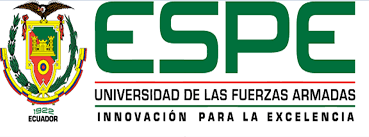 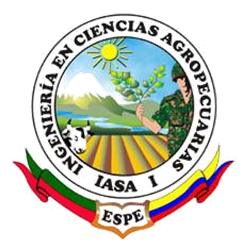 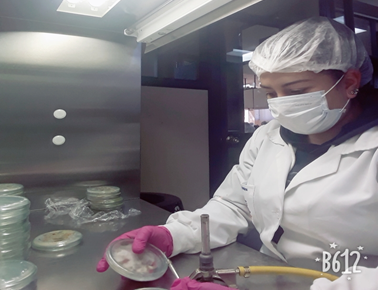 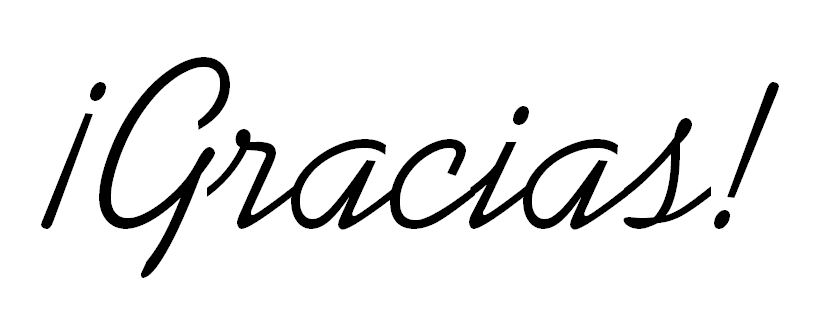 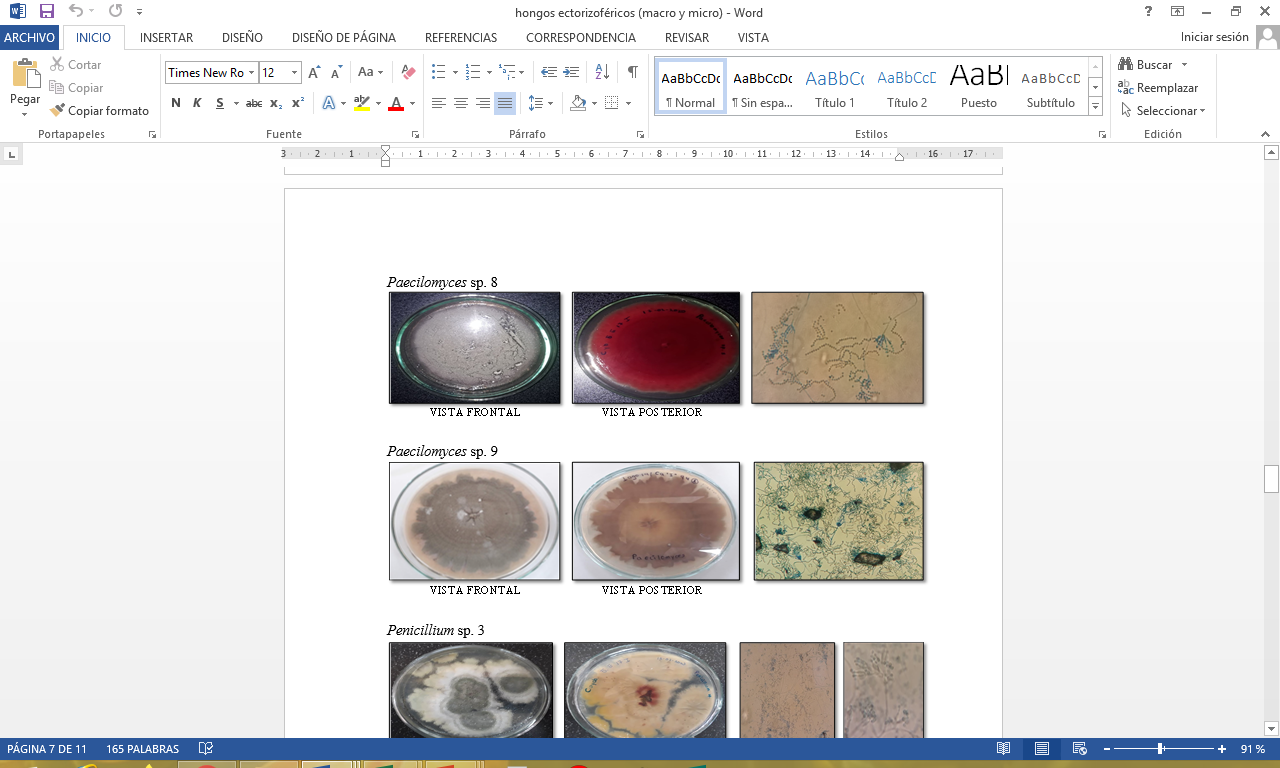 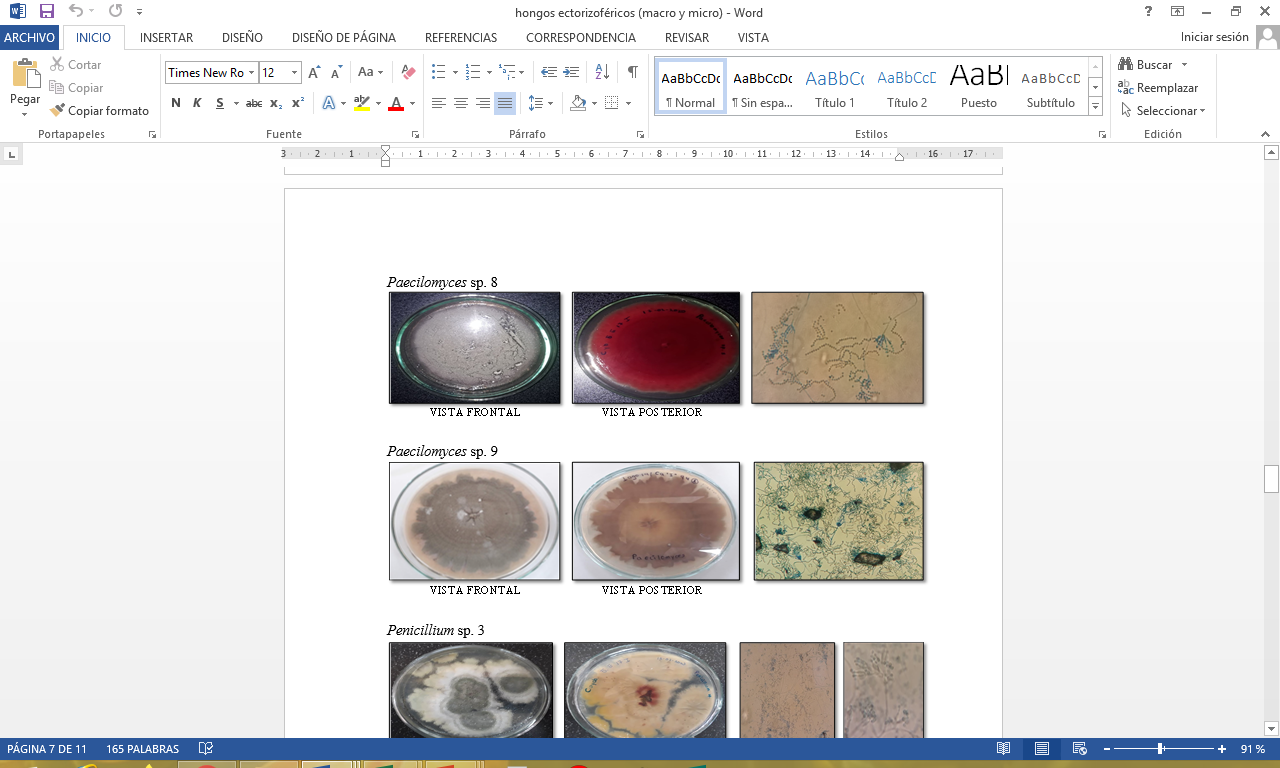